Уважаемые читатели
Библиотека ХТИ - филиала СФУ представляет вашему вниманию обзор литературы по теме
«Основы физического воспитания и спорта».
Представленный материал содержит  14 библиографических описаний документов.
Хронологический охват обзора с 2003 года по 2014 год.
Библиографическое описание составлено в соответствии с Межгосударственным стандартом 
ГОСТ 7.1-2003 «Библиографическая запись. Библиографическое описание. Общие требования и правила составления».
Представленную литературу вы сможете получить посетив отдел «Абонемент» библиотеки ХТИ-филиала СФУ, в корпусе «Б» по адресу: ул. Комарова, 15 (2 этаж), аудитория № 202
74.267.
Б 26
Барчуков, И. С.  Теория и методика физического воспитания и спорта: учебник; рекомендовано ФГУ / И. С. Барчуков. - М.: КНОРУС, 2011. - 368 с. - (Среднее профессиональное образование)
 Аннотация: Рассматриваются теория и методика физического воспитания, система физической культуры и спорта России, организация и проведение обучения физическим упражнениям, особенности физического воспитания юношей и девушек, проблемы тренировки спортсменов, педагогика сотрудничества учителя с обучаемыми и их родителями, а также информационные технологии в сфере физической культуры и спорта.
Экземпляры: всего:3 - Чз №1(2), СБО.(1)
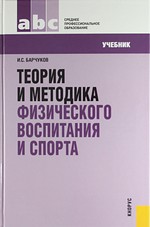 75.1
Ж 51
Железняк, Ю. Д. 
Основы научно-методической деятельности в физической культуре и спорте: учебник / Ю. Д. Железняк, П. К. Петров. - 7-е изд., стер. - М.: Издательский центр "Академия", 2014. - 288 с.
Аннотация: В учебнике показано значение научной и методической деятельности в подготовке бакалавров физической культуры.
Экземпляры: всего:5 - СБО.(1), Чз №1(2), Чз №2(1), аб.(1)
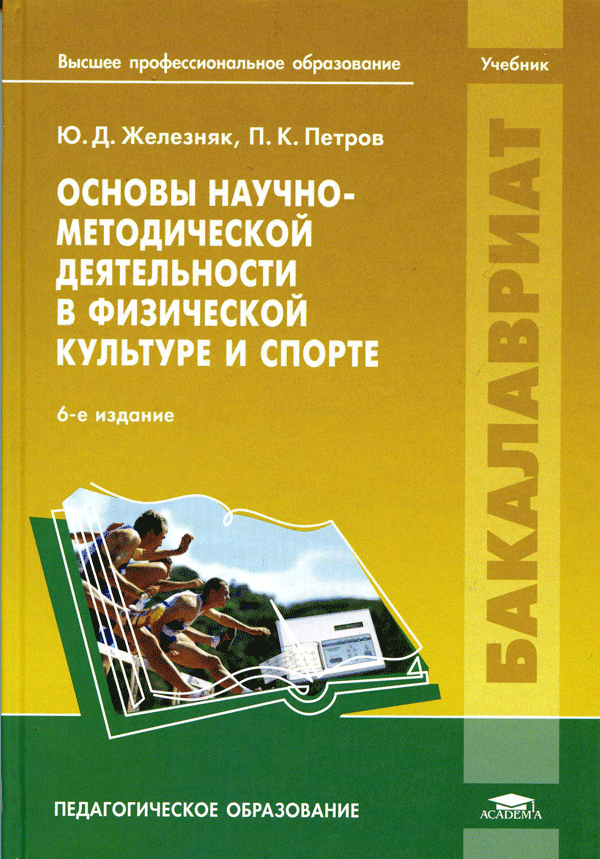 75.0
К 21
Караулова, Л. К. 
Физиология физического воспитания и спорта: учебник / Л. К. Караулова, Н. А. Красноперова, М. М. Расулов. - 3-е изд., стер. - М.: Издательский центр "Академия", 2014. - 304 с. - (Бакалавриат)
Аннотация: На основании данных анатомии и физиологии человека в учебнике раскрываются механизмы адаптации к двигательной активности.
Экземпляры: всего:5 - Чз №1(2), Чз №2(1), аб.(2)
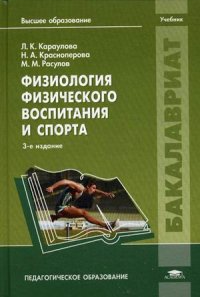 75.0
К 56
Коваль, В. И.
Гигиена физического воспитания и спорта: учебник / В. И. Коваль, Т. А. Родионова. - 3-е изд., перераб. - М.: Издательский центр "Академия", 2014. - 304 с. - (Бакалавриат)
Аннотация: В учебнике раскрыты основные теоретические положения, отражающие современные научные взгляды и представления о ведущих факторах внешней среды и их воздействии на организм человека, влиянии занятий физической культурой и спортом на здоровье людей.
Экземпляры: всего:1 - Чз №1(1)
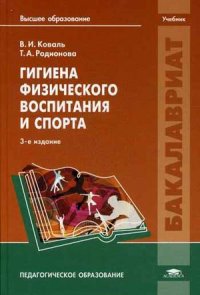 75.56
К 78
Крафт, В.А. 
Физическая культура. особенности учебно - тренировочного процесса по спортивным играм (баскетбол, волейбол) : методические указания / В. А. Крафт, Л. Н. Нечаева ; Сиб. федер. ун-т; ХТИ - филиал СФУ. - Абакан: РИО ХТИ - филиала СФУ, 2011. - 42 с.
Аннотация: Рассматриваются педагогические закономерности управления процессами воспитания и обучения спортсмена. Приведены примеры перспективного, текущего и оперативного планирования в подготовке спортсменов - игровиков. Предназначены для студентов всех специальностей очной и заочной форм обучения, а также для оказания помощи студентам, самостоятельно занимающимся спортивными играми (волейболом, баскетболом).
Экземпляры: всего:42 - аб.(31), Чз №2(5), Чз №1(5), СБО.(1)
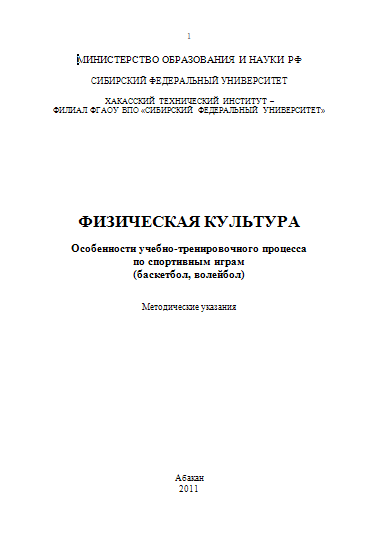 75.57
К 78
Крафт В.А. 
Физическое воспитание. Организация, проведение и судейство соревнований по спортивным играм (волейбол, баскетбол, мини-футбол): методические указания / В. А. Крафт, Л. Н. Нечаева; Сиб. федер. ун-т; ХТИ - филиал СФУ. - Абакан: Ред.-изд. сектор ХТИ - филиала СФУ, 2013. - 51 с.
Аннотация: Содержит общие сведения о соревнованиях и основные правила игр (волейбола, баскетбола, мини-футбола) в упрощенной форме, а также схемы и таблицы составления календаря игр четырех и более команд.
Экземпляры: всего:24 - аб.(13), Чз №2(5), Чз №1(5), СБО.(1)
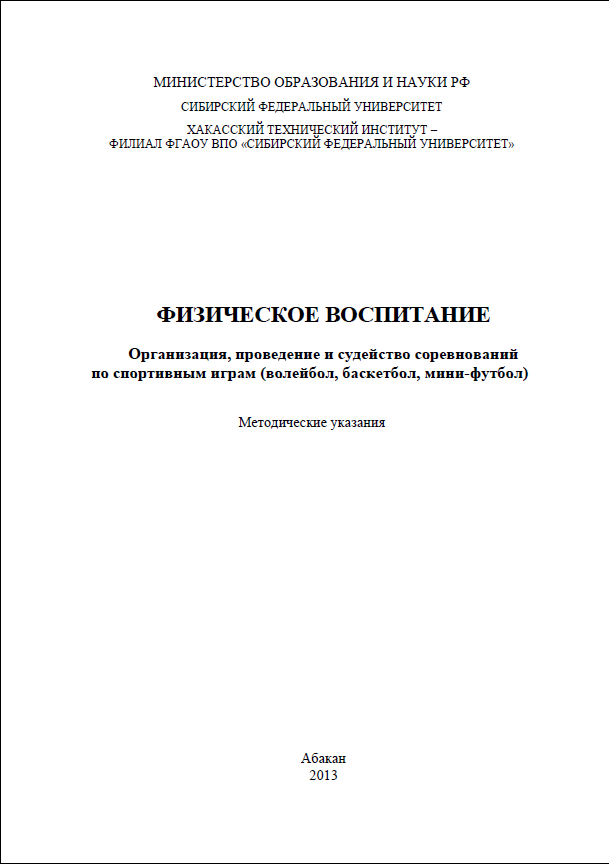 75.1
К 89
Кузнецов, В. С.
Практикум по теории и методике физической культуры и спорта: учеб. пособие / В. С. Кузнецов, Ж. К. Холодов. - 5-е изд., перераб. и доп. - М.: Издательский центр "Академия", 2014. - 208 с. - (Бакалавриат)
Аннотация: Учебное пособие содержит задания для контроля знаний, подготовки к семинарским и методическим занятиям, зачетам и экзаменам. 
Экземпляры: всего:1 - Чз №1(1)
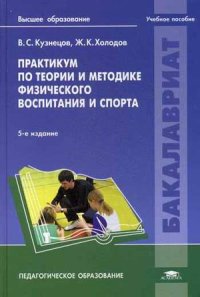 75.4
О-54
Олимпийский учебник студента: пособие для формирования системы олимпийского образования в нефизкультурных высших учебных заведениях / ред. В. С. Родиченко . - 1-е изд, 2-е изд. - М. : Сов. спорт, 2003. - 128 с. : ил
Экземпляры: всего:5 - аб.(3), Чз №1(1), ЧЗ №2(1)
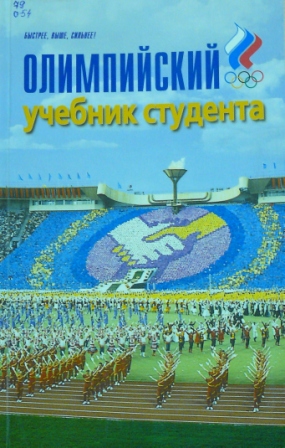 74.267
С 15
Сакун, Э. И.
Построение учебного процесса по физическому воспитанию студентов в вузе : учебное пособие; допущено Министерством сельского хозяйства РФ / Э. И. Сакун. - М.: "Дашков и К", 2009. - 208 с.
Аннотация: В простой и доступной форме раскрыты методы, с помощью которых можно оптимизировать учебный процесс по физическому воспитанию.
Экземпляры: всего:2 - Чз №1(1), СБО.(1)
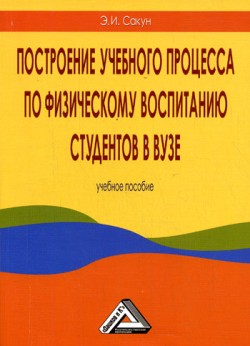 75.5
Т 33
Теория и методика спортивных игр: учебник / Ю. Д. Железняк [и др.] ; под ред. Ю. Д. Железняка. - 9-е изд., стер. - М.: Издательский центр "Академия", 2014. - 464 с. - (Бакалавриат)
Аннотация: Изложены теоретико-методические основы спортивных игр.
Экземпляры: всего:15 - аб.(11), Чз №1(2), Чз №2(2)
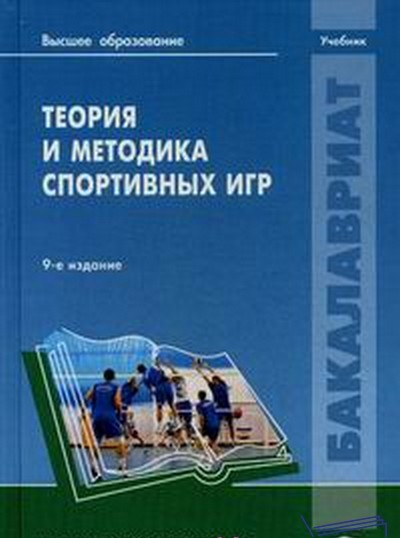 75.1
Т 33
Теория и методика физической культуры: учебник.; допущено Государственным комитетом РФ  / ред. Ю. Ф. Курамшин. - 4-е изд., стереотипное. - М.: Советский спорт, 2010. - 464 с.
 Аннотация: На основе современных данных науки, а также передового опыта практической работы в области физической культуры предпринята попытка осмысления проблем теории физической культуры.
Экземпляры: всего:14 - аб.(11), №4(1), Чз №2(1), Чз №1(1)
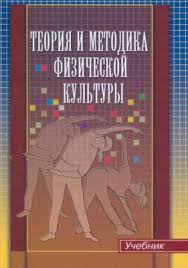 75.73
Т 41
Тимофеев, А.Ю. 
Физическое воспитание. Основы киокушинкай каратэ-до : методические указания / А. Ю. Тимофеев. - Абакан: Ред.-изд. сектор ХТИ - филиала СФУ, 2012. - 32 с.
 Экземпляры: всего:43 - аб.(32), Чз №2(5), Чз №1(5), СБО.(1)
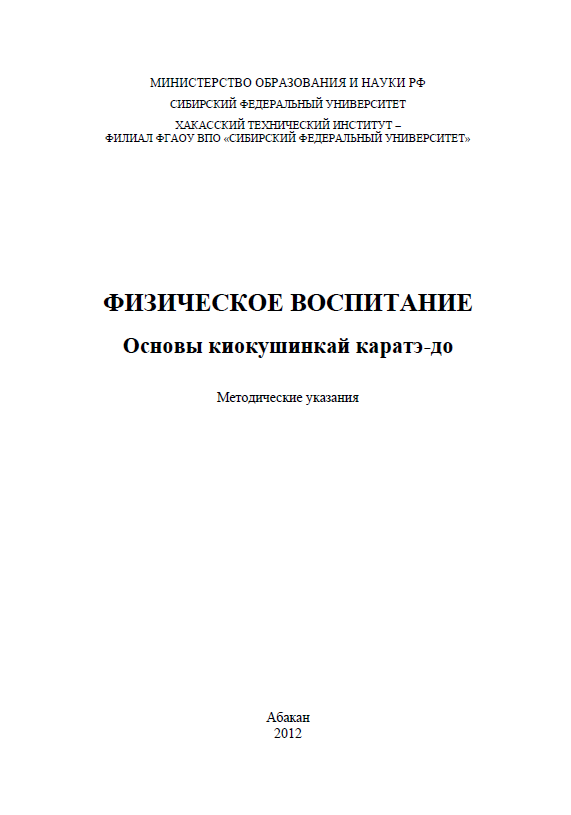 75.73
Ф 50
Физическая культура и физическая подготовка : учебник.; допущено МО РФ, МВД РФ / И. С. Барчуков ; ред. В. Я. Кикоть. - М.: ЮНИТИ-ДАНА, 2010. - 431 с.
Аннотация: Рассматриваются научно-теоретические и педагогические основы физической подготовки в профессиональном обучении курсантов и слушателей, раскрываются практические проблемы обучения курсантов и слушателей в вузе.
Экземпляры: всего:15 - аб.(11), №4(1), Чз №2(1), Чз №1(2)
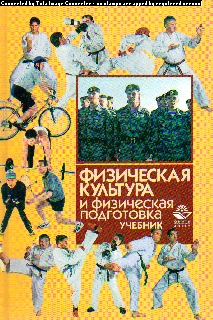 75.71
Ш 19
Шамсутдинов, Р.Р. 
Физическое воспитание. Развитие физических качеств спортсменов, занимающихся кинокушинкай каратэ: методические указания / Р. Р. Шамсутдинов; Сиб. федер. ун-т; ХТИ - филиал СФУ. - Абакан: Ред.-изд. сектор ХТИ - филиала СФУ, 2012. - 32 с.
Аннотация: Раскрывают особенности развития физических качеств начинающего спортсмена с учетом специфики киокушинкай каратэ.
Экземпляры: всего:43 - аб.(32), Чз №2(5), Чз №1(5), СБО.(1)
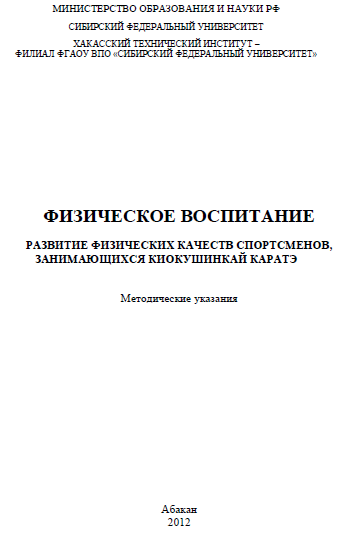